Konu 3Kalite kontrolünün amaçları
Ürün kalite düzeyinin yükseltilmesi
Ürün dizaynının geliştirilmesi
İşletme maliyetlerinin azaltılması (hatalı ürün, işçilik ve malzeme kayıplarının azaltılması).
Üretim hattındaki darboğazların giderilmesi
Tüketici şikayetlerinin azaltılması
Personel moralinin düzeltilmesi
Rakiplere karşı firma-prestijinin artırılması
İşçi-işveren ilişkilerinde olumlu gelişme sağlanması
Kalite kontrolünü etkileyen faktörler
Pazar ve tüketici özellikleri
Finansal olanaklar
İnsangücü (yönetici, teknisyen, mühendis, işçi)
Tesis, makine ve üretim yöntemleri.
Teknolojik ve kültürel düzey
Eğitim düzeyi
Ülkenin yasaları
KALİTE KONTROL BÖLÜMÜNÜN ORGANİZASYONU VE GÖREVLERİ
Kalite kontrol bölümü

Hammadde kontrolü
Üretimde kullanılan malzemelerin ve yardımcı maddelerin kontrolü
Kullanılan alet ve ekipmanların kontrolü
İmalat programlarının hazırlanması
Üretimde randıman belirlenmesi
Spesifikasyon ve test yöntemlerinin belirlenmesi ve bunların bir kitapta toplanması
Sanitasyon kontrolü
Personel performanslarının belirlenmesi
Fiyat politikalarının oluşturulması ve bütçenin düzenlenmesi.
Temel kayıt sisteminin oluşturularak, istatistik işlem ve programlarının hazırlanması
İşlenen ürünlerin kontrolü
Hatalı ürünlerin kontrolü ve değerlendirilmesi
Bölgesel ve merkezi düzenlemelerin yapılarak satış mağazaları ve antrepoların kontrolü.
Yükleme ve taşıma işlerinin kontrolü
Depolama koşullarının kontrolü
Kalite kontrol bölümünün bütün bu görevleri aşağıdaki başlıklar altında toplanabilir
Spesifikasyonların belirlenmesi
Muayene ve analiz yöntemlerinin belirlenmesi ve geliştirilmesi
Örnek alma programlarının oluşturulması ve geliştirilmesi
Kayıt tutma ve rapor etme
Aksaklıkların belirlenip giderilmesi
Özel problemlerin çözümlenmesi
Personel eğitimi
Spesifikasyonların Belirlenmesi
Muayene ve Analiz Yöntemlerinin Belirlenmesi ve Geliştirilmesi
Örnek Alma Programlarının Oluşturulması ve Geliştirilmesi
Kayıt Tutma ve Rapor Etme
Aksaklıkların Belirlenip Giderilmesi
Özel Problemlerin Çözümlenmesi
Personel Eğitimi
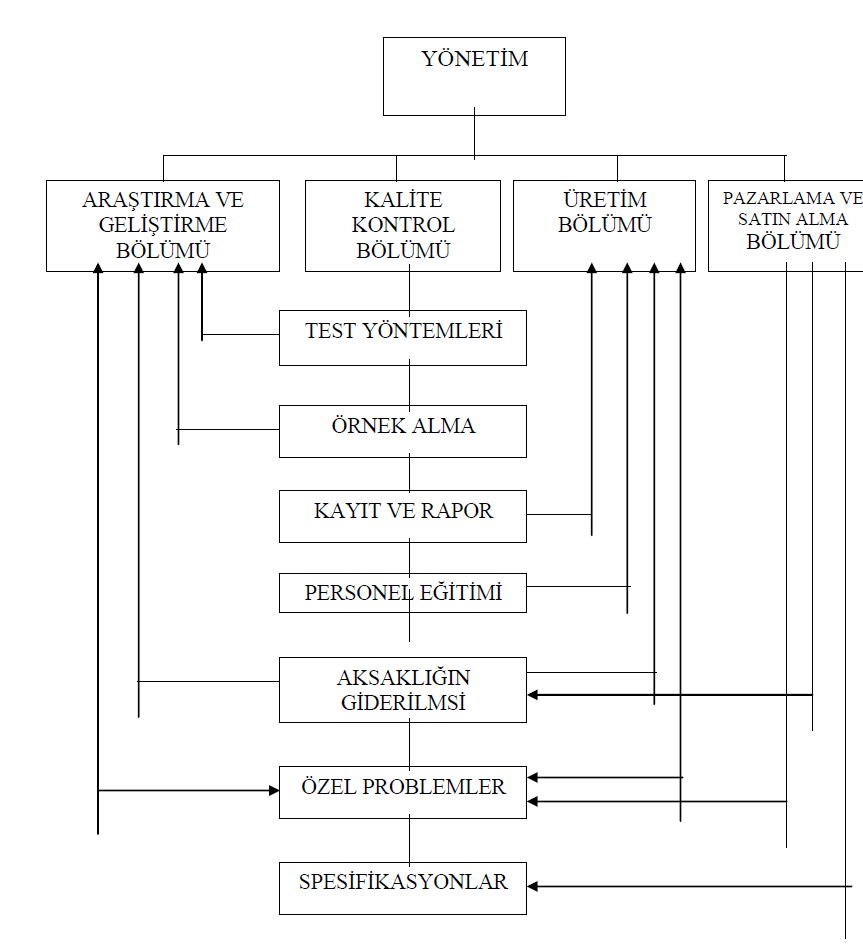 Kalite kontrol bölümünün diğer bölümlerle ilişkisi
Yönetimle ilişki
Pazarlama ve satın alma bölümü ile ilişkisi
Araştırma ve geliştirme bölümü ile ilişki
Üretim bölümü ile ilişki